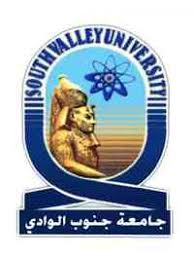 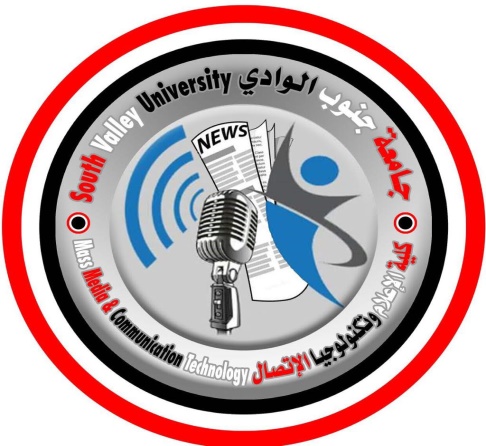 محـــــــاضــــــــــــرة
فى مادة: نظـــــــــريات الإعــــــــــــلام 
(الفرقة الثانية – عــام – جميع الأقسام – 26إبريل2020)

إعـــــــــــــــداد
د. كــريمة كــمال
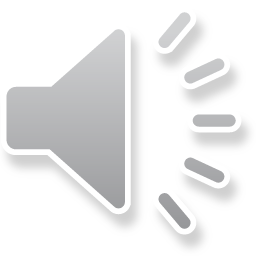 نظريات الإعلام
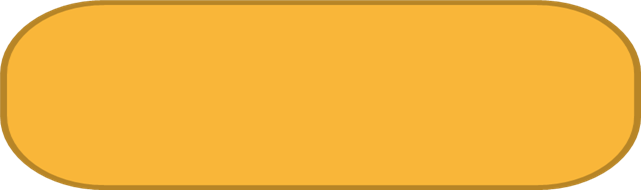 نظرية القائم بالإتصال وحارس البوابة الإعلامية
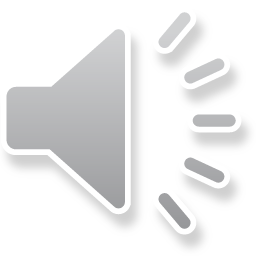 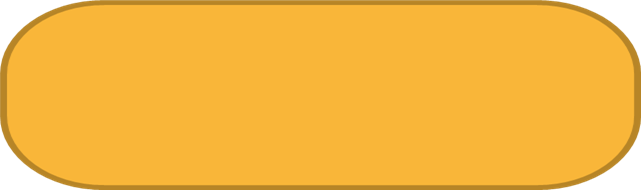 نظرية الإستخــدامات والإشباعات
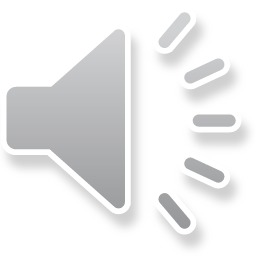 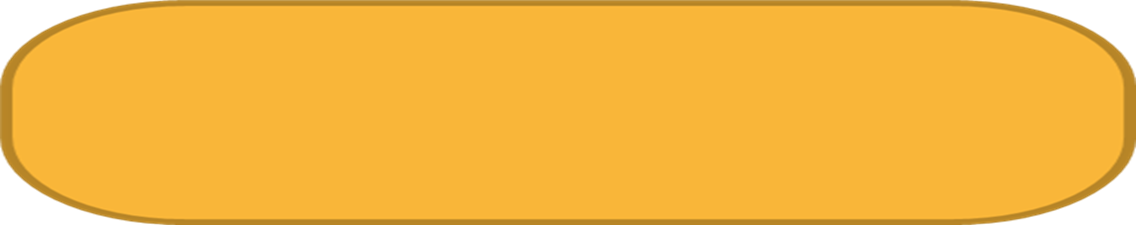 نظرية  ترتيب الأولويات
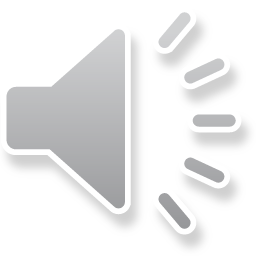 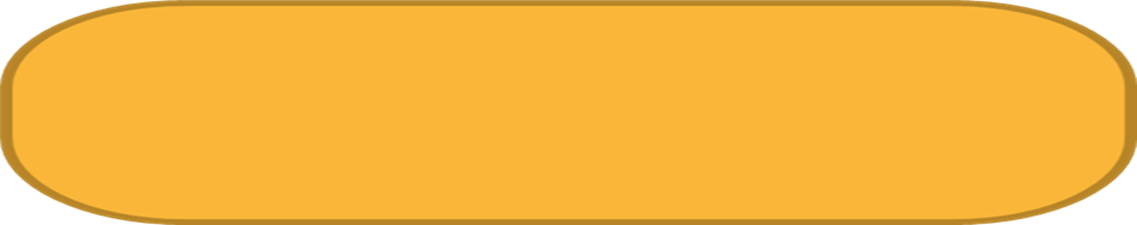 نظرية الإعتماد على وسائل الإعــلام
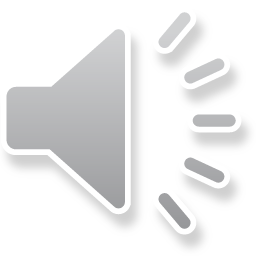 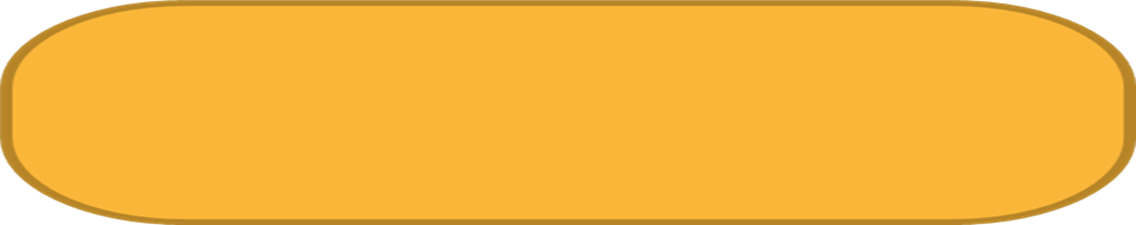 نظرية تحليل الإطار الإعــلامى
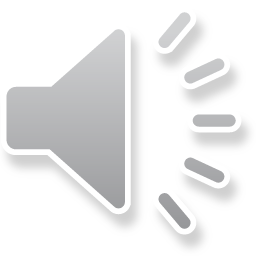 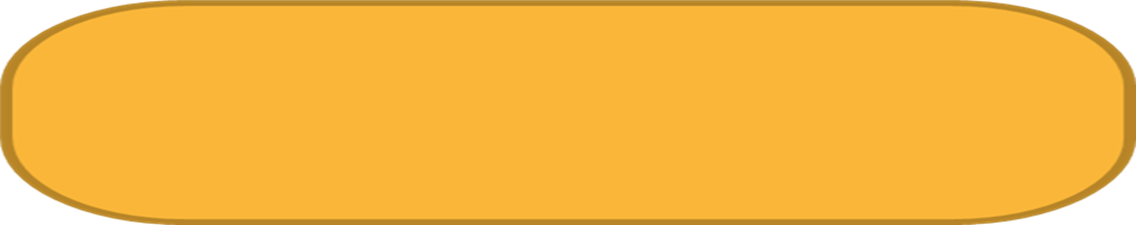 نظرية المسئولية الإجتماعية لوسائل الإعــــــــلام
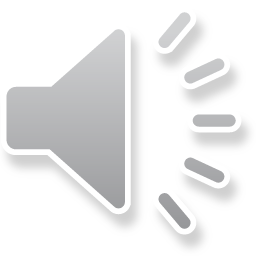 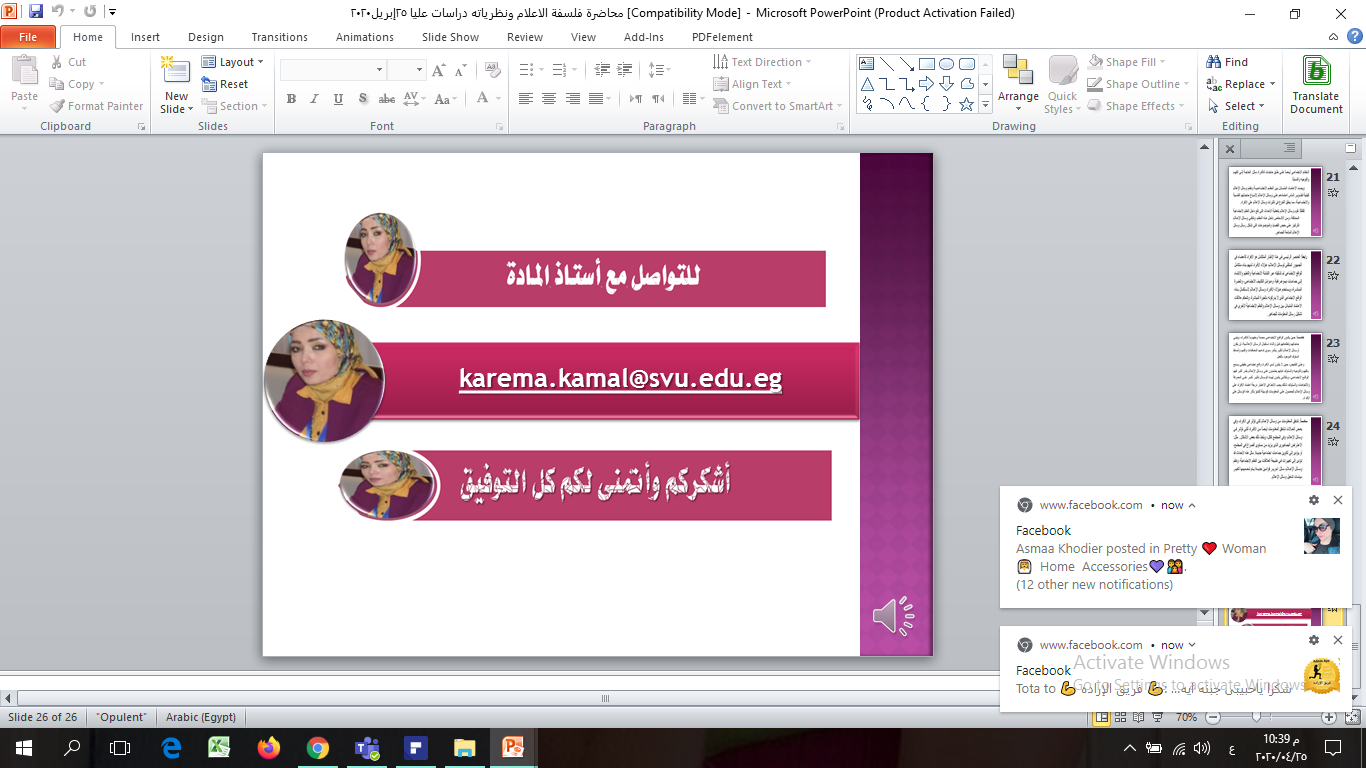 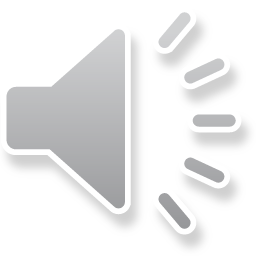